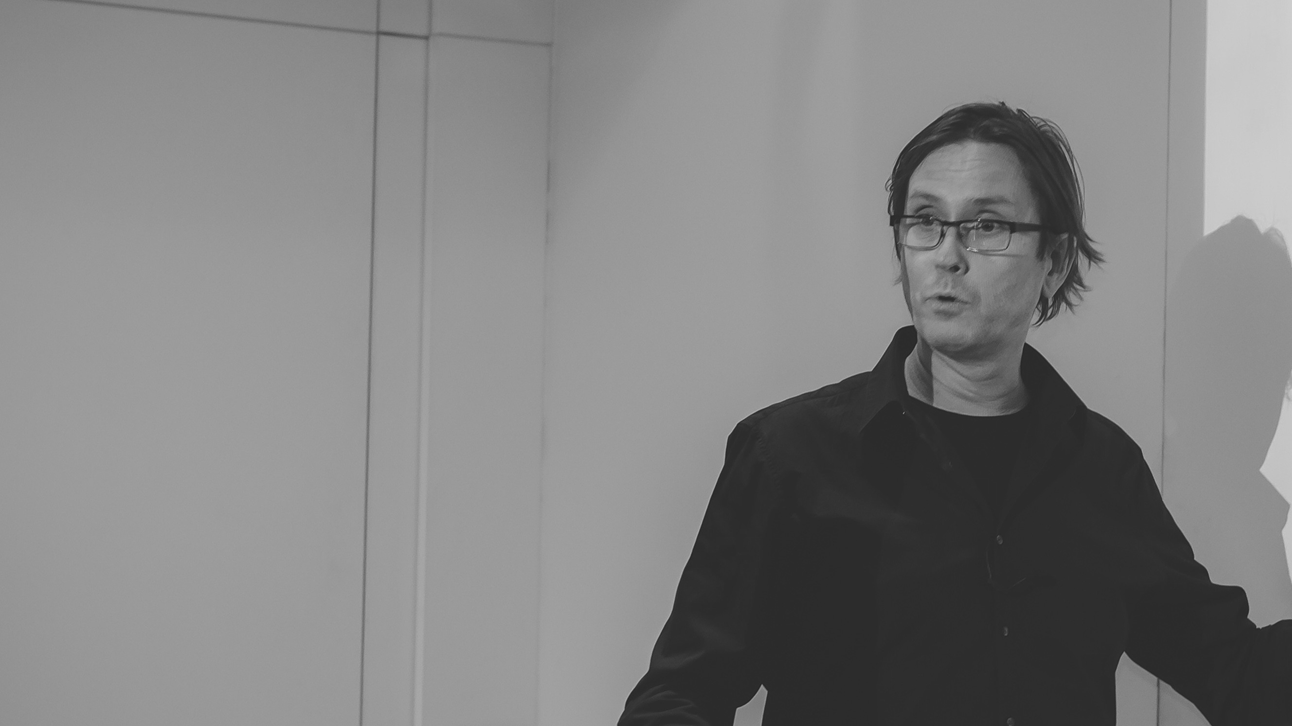 I hatePowerShell!aboutthe bad, the worse and the ugly
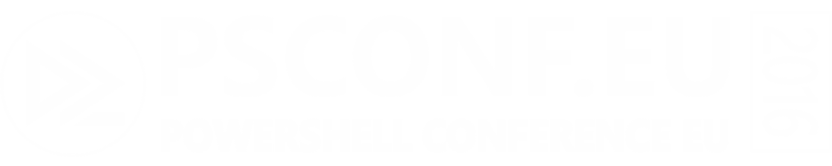 Thorsten Butz
[Speaker Notes: PowerShell Conference Europe
Hannover, 2016
www.psconf.eu]
# about_me 

$speaker = @{ 
      name='Thorsten Butz'
      jobrole = 'Trainer','Consultant','Author'
      certification = 'MC*','LPIC-2'
          = @thorstenbutz
          = gplus.to/thorstenbutz
          = facebook.com/thbutz
          = thorsten-butz.de
          = slidingwindows.de
}
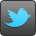 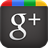 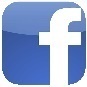 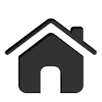 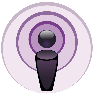 [Speaker Notes: ____________________________________________________

____________________________________________________

____________________________________________________

____________________________________________________

____________________________________________________

____________________________________________________

____________________________________________________

____________________________________________________

____________________________________________________]
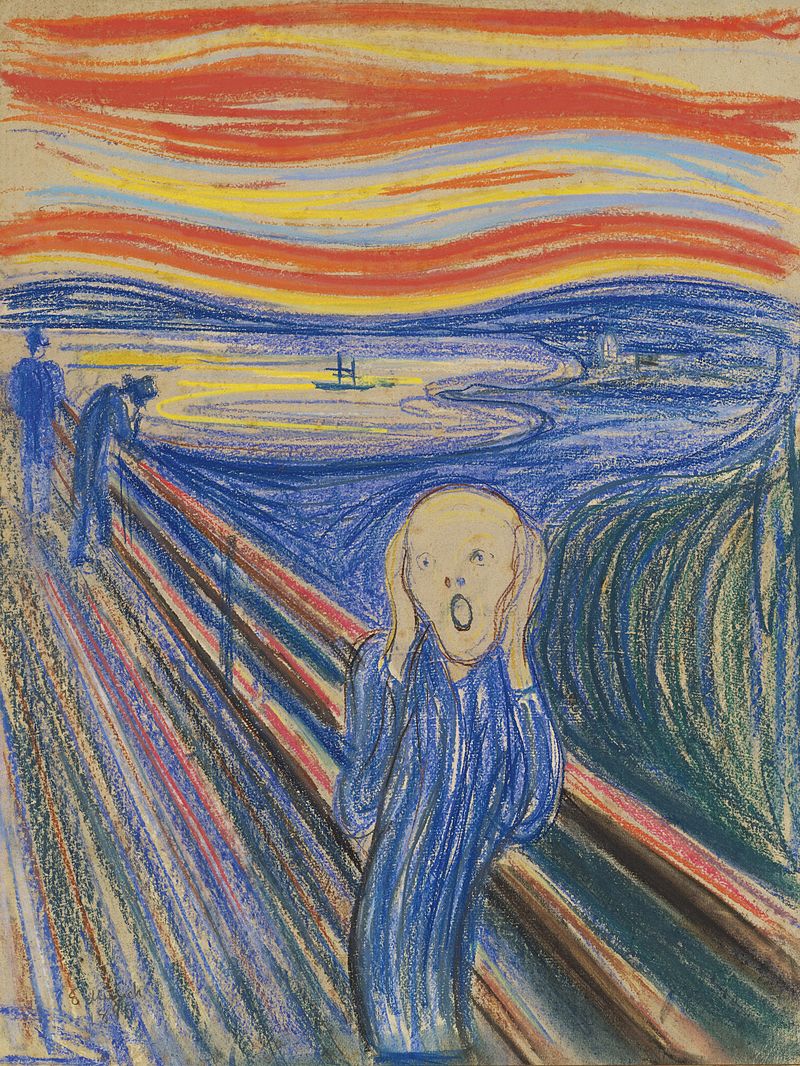 [Speaker Notes: Edvard Munch -  en.wikipedia, public domain
https://commons.wikimedia.org/w/index.php?curid=37640961]
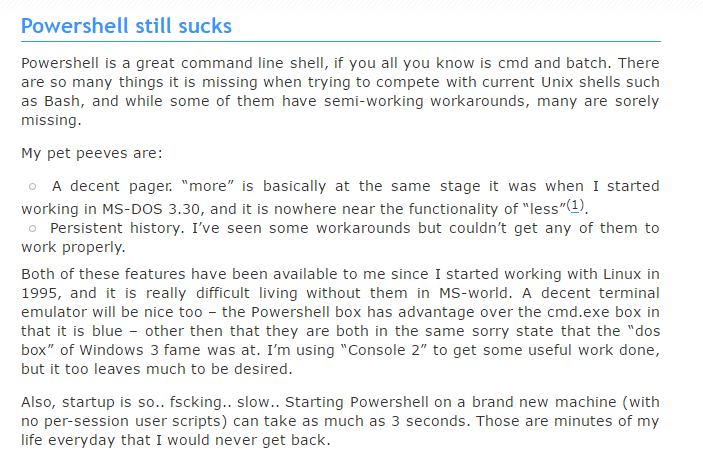 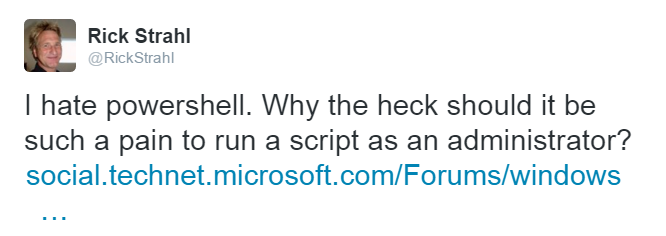 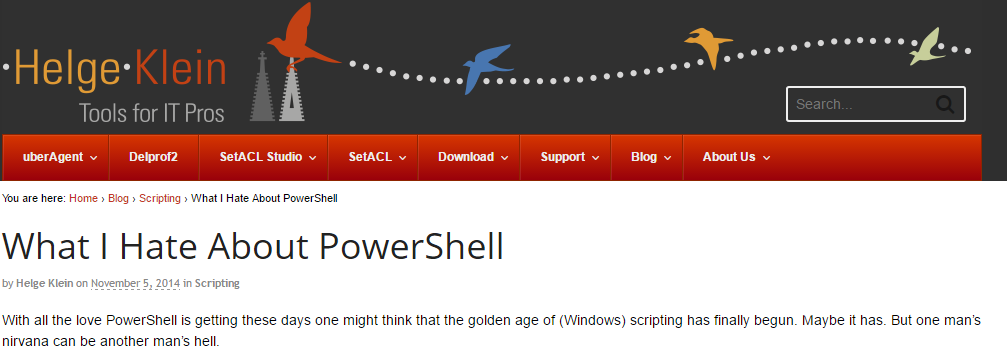 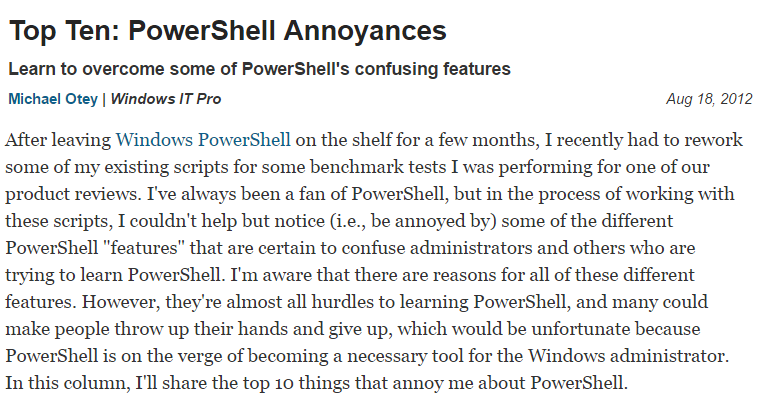 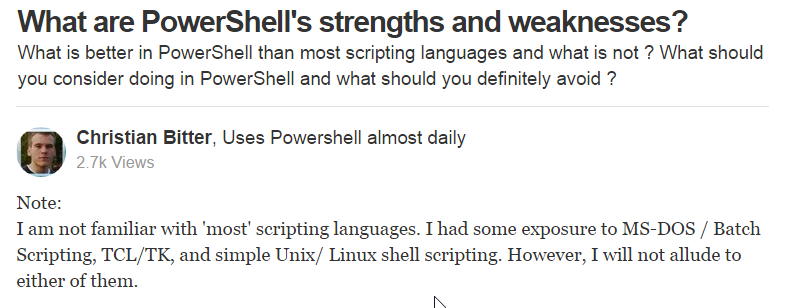 [Speaker Notes: Helge Klein
What I Hate About Powershell
https://helgeklein.com/blog/2014/11/hate-powershell/

What are PowerShell's strengths and weaknesses?
Christian Bitter
 https://www.quora.com/What-are-PowerShells-strengths-and-weaknesses

Things n' Stuff
http://geek.co.il/2013/03/17/powershell-still-sucks

Michael Otey | Windows IT Pro
Top Ten: PowerShell Annoyances 
http://windowsitpro.com/powershell/top-ten-powershell-annoyances

Rick Strahl (on Twitter)
https://twitter.com/rickstrahl/status/598171607492743168]
KEEP 
CALM
FOR 
YOUR 
MILEAGE 
MAY VARY
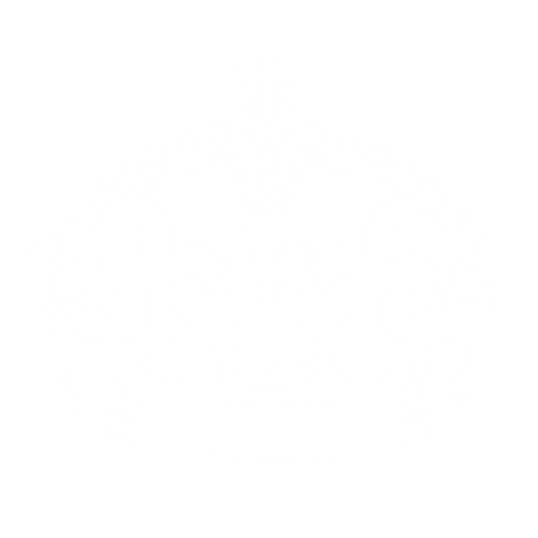 [Speaker Notes: ____________________________________________________

____________________________________________________

____________________________________________________

____________________________________________________

____________________________________________________

____________________________________________________

____________________________________________________

____________________________________________________

____________________________________________________]
The usual suspects
ComparisonOperators  
ExecutionPolicies  
Write-Host –foregroundcolor 'blue'
Strict mode, variable declaration
WMI
Powershell –ne 'Bash'
$yourOpinionGoesHere
…
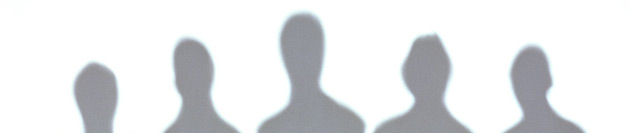 [Speaker Notes: ____________________________________________________

____________________________________________________

____________________________________________________

____________________________________________________

____________________________________________________

____________________________________________________

____________________________________________________

____________________________________________________

____________________________________________________]
My personal 
TOP 1O LIST
of 
PowerShell
annoyances
[Speaker Notes: ____________________________________________________

____________________________________________________

____________________________________________________

____________________________________________________

____________________________________________________

____________________________________________________

____________________________________________________

____________________________________________________

____________________________________________________]
# 10: Walking on thin ice
 [System.ServiceProcess.ServiceController]::GetServices() 
 Get-Service
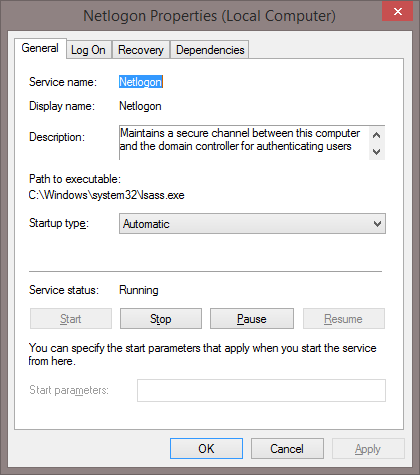 [Speaker Notes: ____________________________________________________

____________________________________________________

____________________________________________________

____________________________________________________

____________________________________________________

____________________________________________________

____________________________________________________

____________________________________________________

____________________________________________________]
# 9: Lost in translation
 'Mesut Özil' -replace 'ö','oe'
 'Mesut Özil'.replace('ö','oe')

 'Mario Götze' -replace '\bö','oe'
 'Mario Götze'.replace('\bo','oe')
[Speaker Notes: ____________________________________________________

____________________________________________________

____________________________________________________

____________________________________________________

____________________________________________________

____________________________________________________

____________________________________________________

____________________________________________________

____________________________________________________]
# 8: Consinstency
1..5 | ForEach-Object
{
 $_ 
}

while ($b -lt 5)
{
    $b++ 
    $b  
}
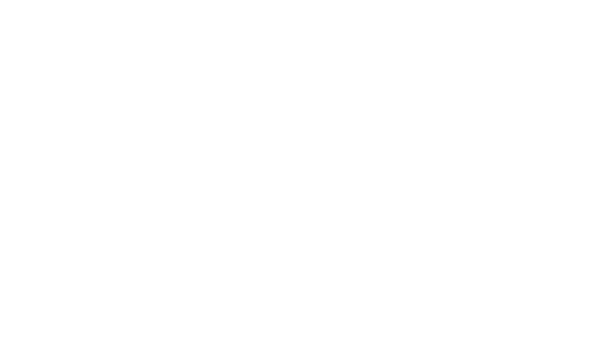 ERROR
[Speaker Notes: ____________________________________________________

____________________________________________________

____________________________________________________

____________________________________________________

____________________________________________________

____________________________________________________

____________________________________________________

____________________________________________________

____________________________________________________]
# 7: Keep it simple? 
 Get-Process | 
   Where-Object { $_.WS -gt 40MB} | 
     Sort- Object WS -Descending 
 
 Get-Process | 
   where { $PSITEM.WS -gt 40MB } | 
     sort WS -Descending 
  
 ps | ?  { $_.WS -gt 40MB }  | sort WS -des 

 ps | ?  WS -gt 40MB  | sort WS -des
[Speaker Notes: ____________________________________________________

____________________________________________________

____________________________________________________

____________________________________________________

____________________________________________________

____________________________________________________

____________________________________________________

____________________________________________________

____________________________________________________]
# 6: Mr Bool and the evil [switch]
  Get-NetFirewallRule -Enabled true
  New-ADUser 'Donald' -Enabled $true 
  Remove-ADUser 'Donald' -Confirm:$false
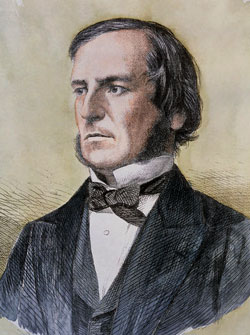 [Speaker Notes: ____________________________________________________

____________________________________________________

____________________________________________________

____________________________________________________

____________________________________________________

____________________________________________________

____________________________________________________

____________________________________________________

____________________________________________________]
# 5: Nice try …  
  Get-ADAccountAuthorizationGroup BloatT
Get-ADAccountAuthorizationGroup : An unspecified error has occurred
At line:1 char:1
+ Get-ADAccountAuthorizationGroup BloatT
+ ~~~~~~~~~~~~~~~~~~~~~~~~~~~~~~~~~~~~~~
    + CategoryInfo          : NotSpecified: (BloatT:ADAccount) [Get-ADAccountAuthorizationGroup], ADException
    + FullyQualifiedErrorId : ActiveDirectoryServer:0,Microsoft.ActiveDirectory.Management.Commands.GetADAccountAuthorizationGr
[Speaker Notes: ____________________________________________________

____________________________________________________

____________________________________________________

____________________________________________________

____________________________________________________

____________________________________________________

____________________________________________________

____________________________________________________

____________________________________________________]
# 4: The impact of speed has been greatly exaggerated
$count = 10000
[System.Collections.ArrayList]$al = @()
foreach ($i in 1..$count) {
    $test = Get-Random
    $al.Add($test)  
}
[array]$arr = @()
foreach ($i in 1..$count) {
    $test = Get-Random
    $arr += $test
}
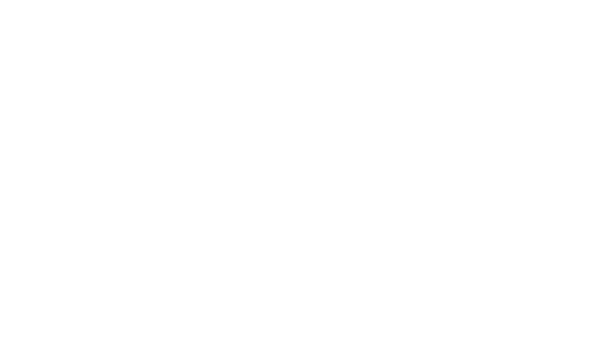 DANGER
[Speaker Notes: ____________________________________________________

____________________________________________________

____________________________________________________

____________________________________________________

____________________________________________________

____________________________________________________

____________________________________________________

____________________________________________________

____________________________________________________]
Number 3: CDXML
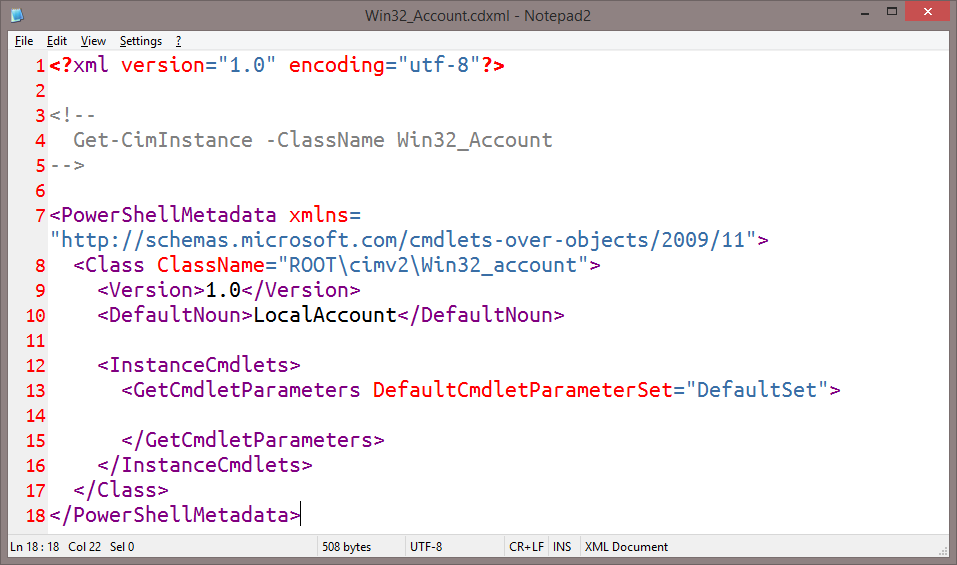 .. of PowerShell annoyances
[Speaker Notes: ____________________________________________________

____________________________________________________

____________________________________________________

____________________________________________________

____________________________________________________

____________________________________________________

____________________________________________________

____________________________________________________

____________________________________________________]
Number 2: Principiis obsta!
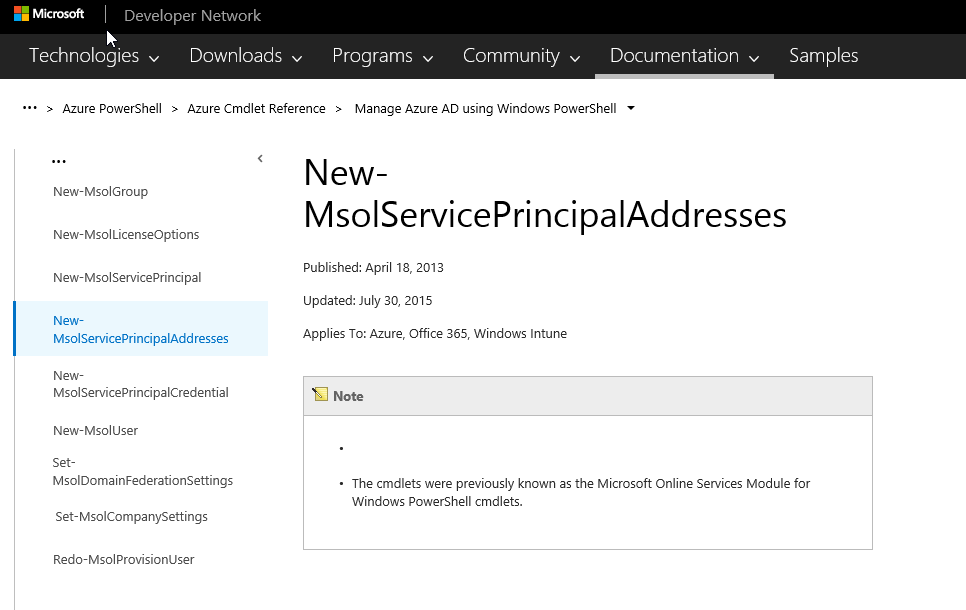 [Speaker Notes: "Principiis obsta" = Resist the beginnings 
https://en.wikiquote.org/wiki/Ovid

https://msdn.microsoft.com/library/dn169221.aspx

Malformed cmdlets:
New-MsolServicePrincipalAddresses
Set-MsolDomainFederationSettings
Set-MsolCompanySettings]
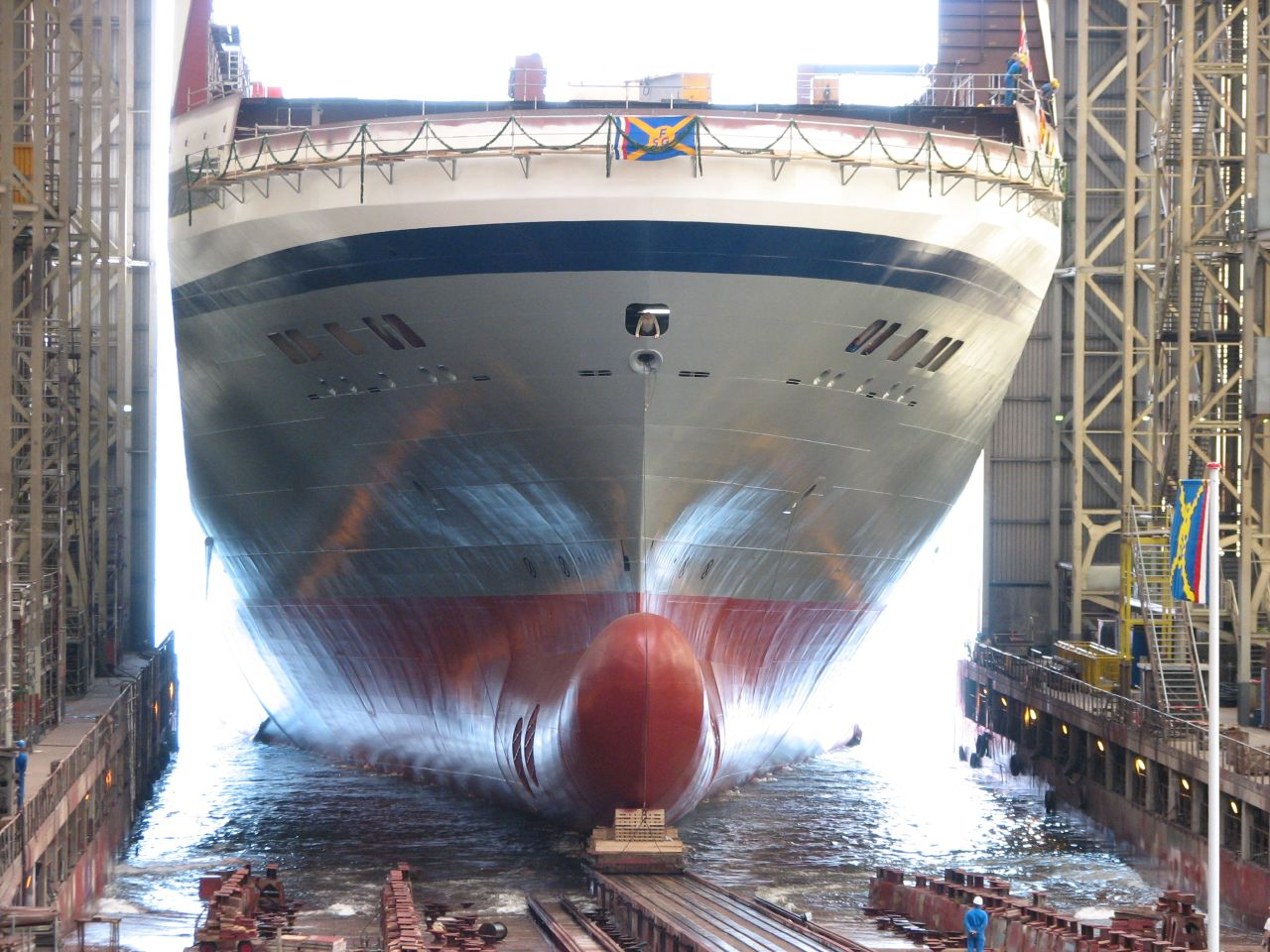 [Speaker Notes: https://upload.wikimedia.org/wikipedia/commons/e/ed/Stapellauf.jpg]
Number 1: To ship is to choose
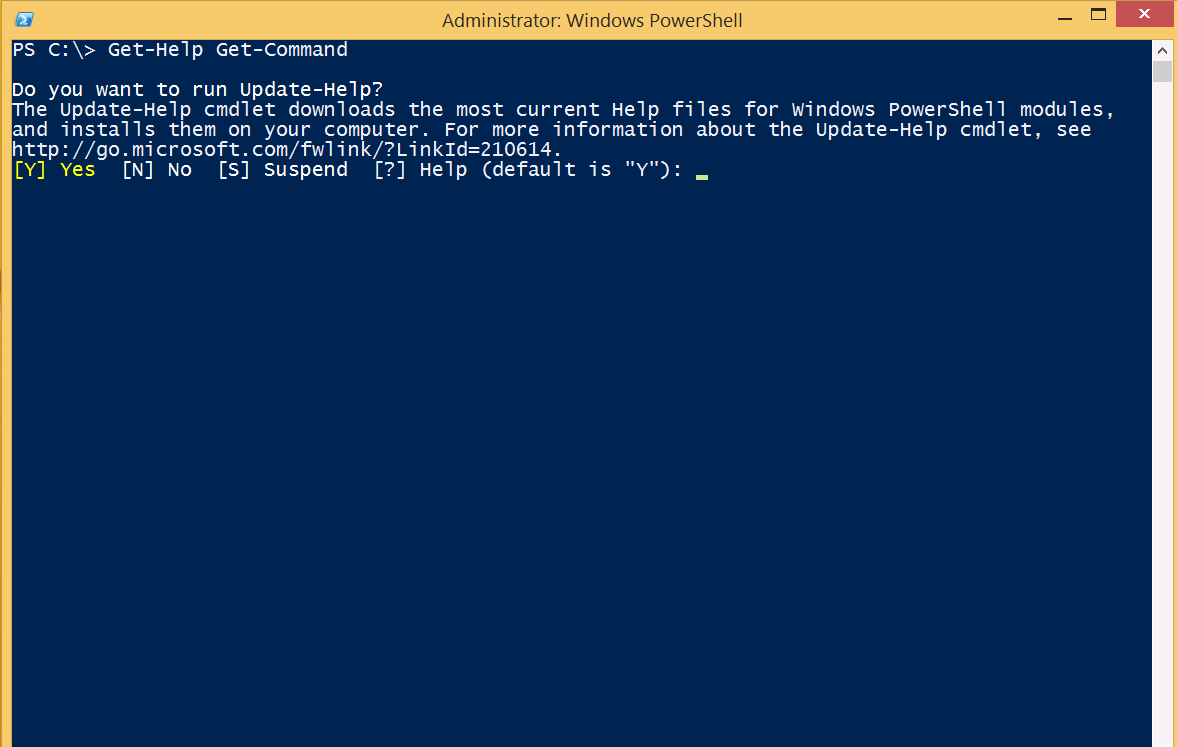 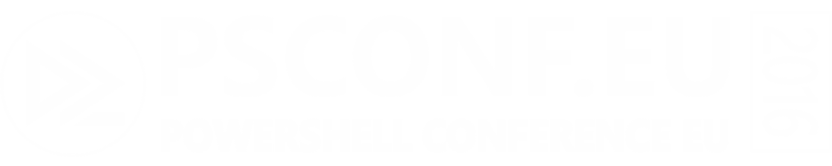 [Speaker Notes: "Principiis obsta" = Resist the beginnings 
https://en.wikiquote.org/wiki/Ovid

Malformed cmdlets:
New-MsolServicePrincipalAddresses
Set-MsolDomainFederationSettings
Set-MsolCompanySettings
Reference:
https://msdn.microsoft.com/library/dn169221.aspx]
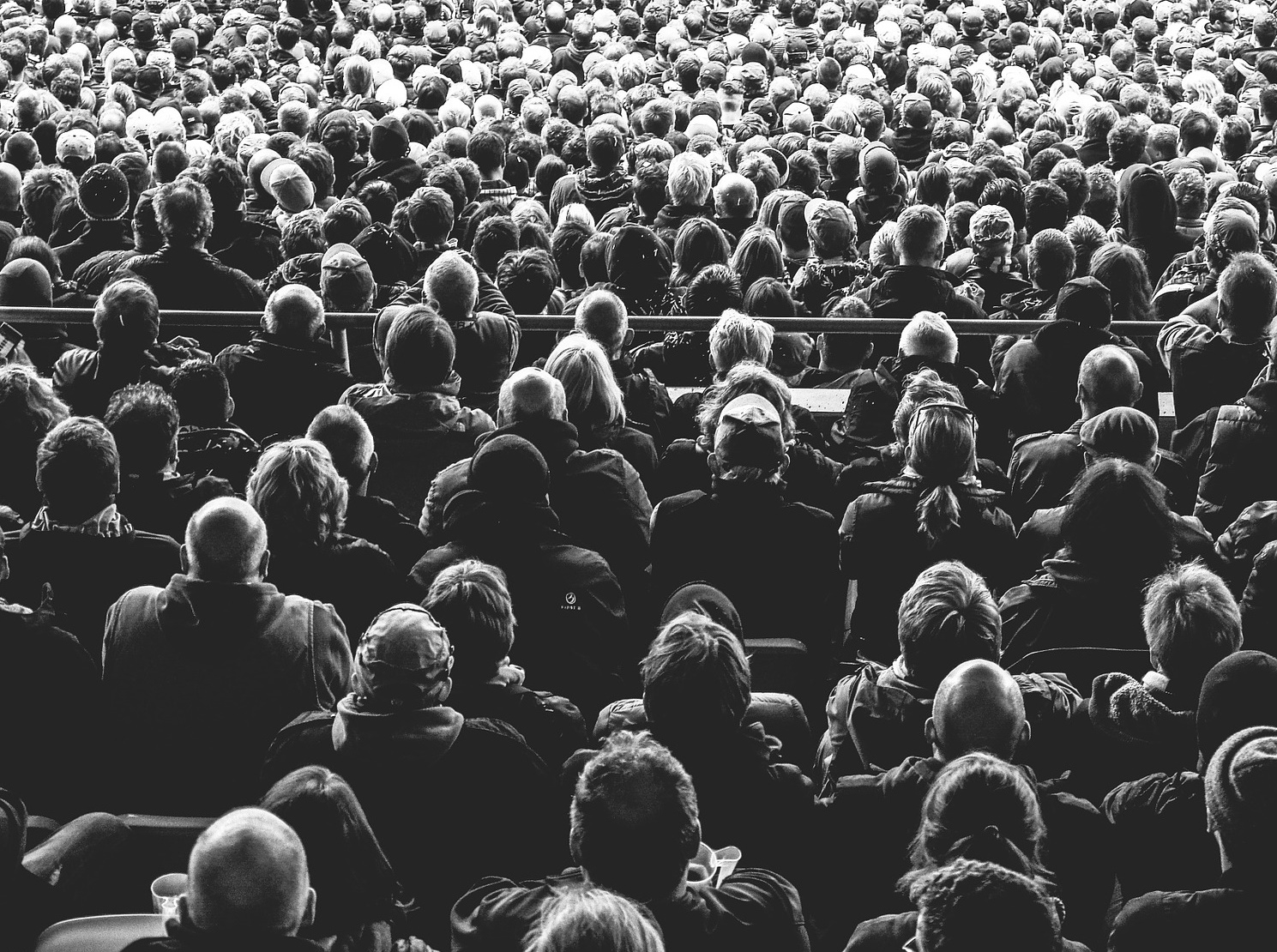 Devs?  Ops?
[Speaker Notes: ____________________________________________________

____________________________________________________

____________________________________________________

____________________________________________________

____________________________________________________

____________________________________________________

____________________________________________________

____________________________________________________

____________________________________________________]
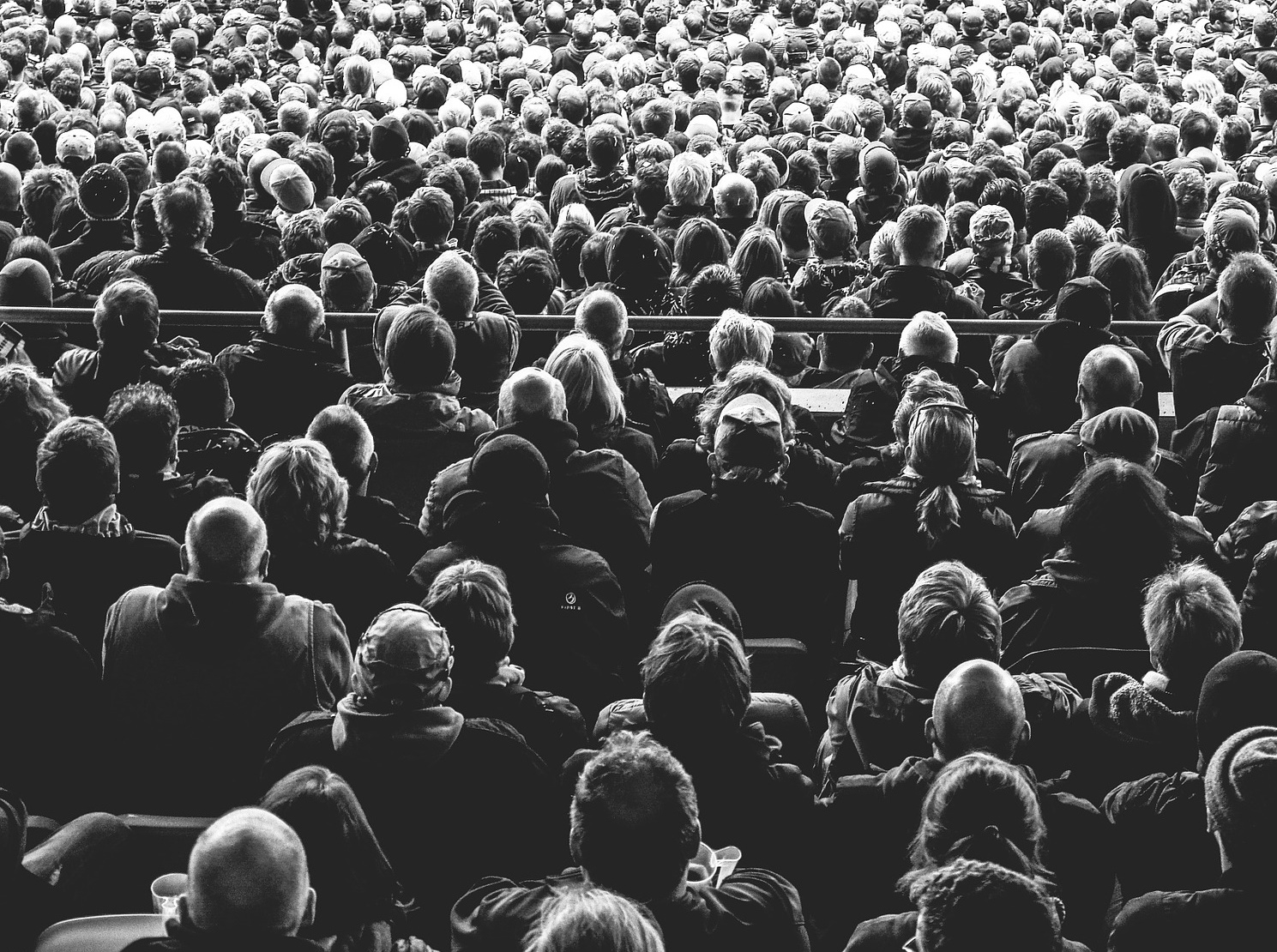 DevOpsification!
[Speaker Notes: ____________________________________________________

____________________________________________________

____________________________________________________

____________________________________________________

____________________________________________________

____________________________________________________

____________________________________________________

____________________________________________________

____________________________________________________]
The monad manifesto
"Most solutions are home brewed and composed out of existing commands by administrators.
Most solutions are focused on either automating management or providing ad hoc fixes.
Most administrators are para-programmers. They either don’t have the desire, skill or (more often), the time to do sophisticated programming.
Most application developers won’t make their code manageable unless there is immediate and substantial user benefit"
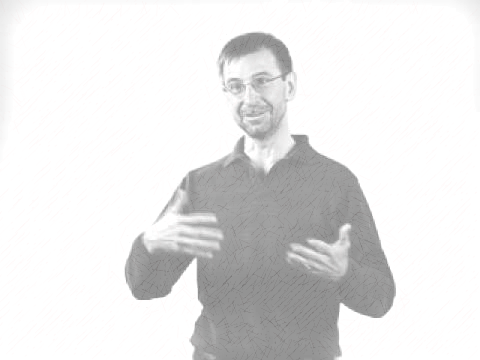 [Speaker Notes: http://www.jsnover.com/Docs/MonadManifesto.pdf
Page 3: 

"4 New Approaches 
Monad takes new approaches to the issues of 1) building commands, 2) composing solutions 3) management models and 4) management GUIs. The Monad architecture flows from the following observations:
Most solutions are home brewed and composed out of existing commands by administrators. 
2. Most solutions are focused on either automating management or providing ad hoc fixes. 
3. Most administrators are para-programmers. They either don’t have the desire, skill or (more often), the time to do sophisticated programming. 
4. Most application developers won’t make their code manageable unless there is immediate and substantial user benefit. "]
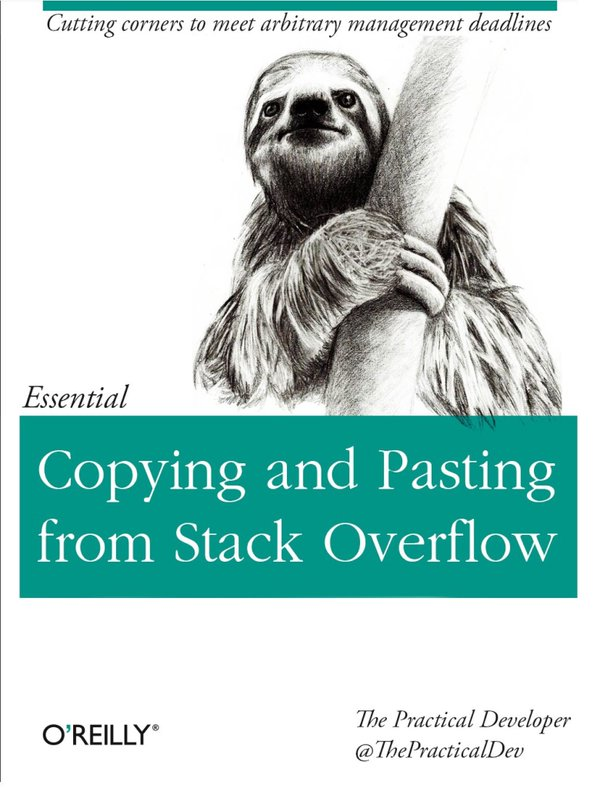 [Speaker Notes: https://twitter.com/nixcraft/status/705848396926464000]
I love PowerShell !
Questions?
@thorstenbutz
Thank you!
@thorstenbutz